Metodeboken på nett
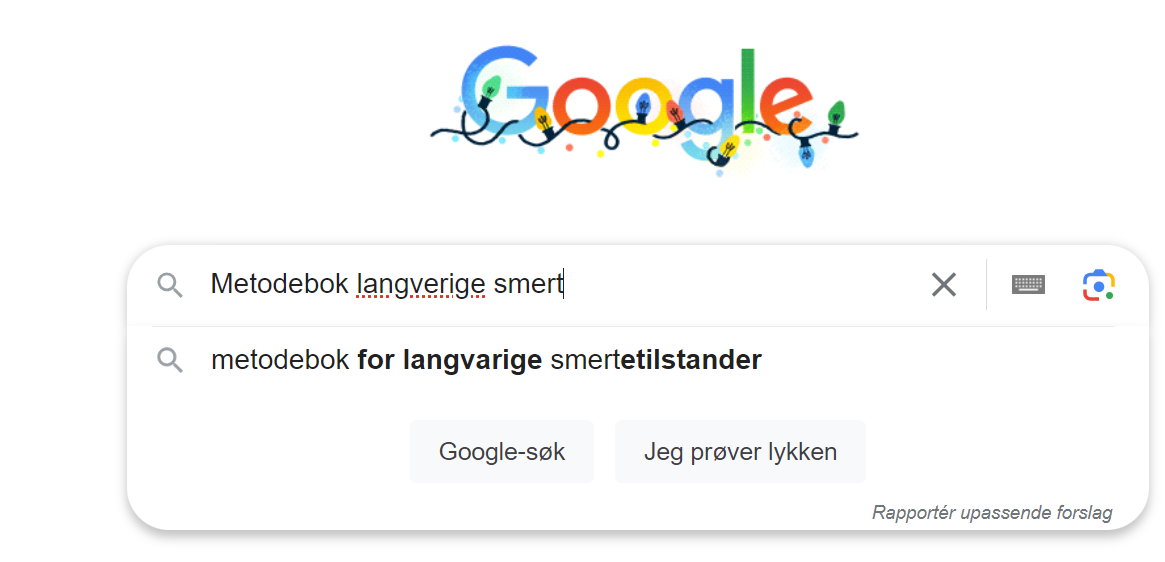 Det finnes mange ulike metodebøker. Gjør vår til favorittbok!
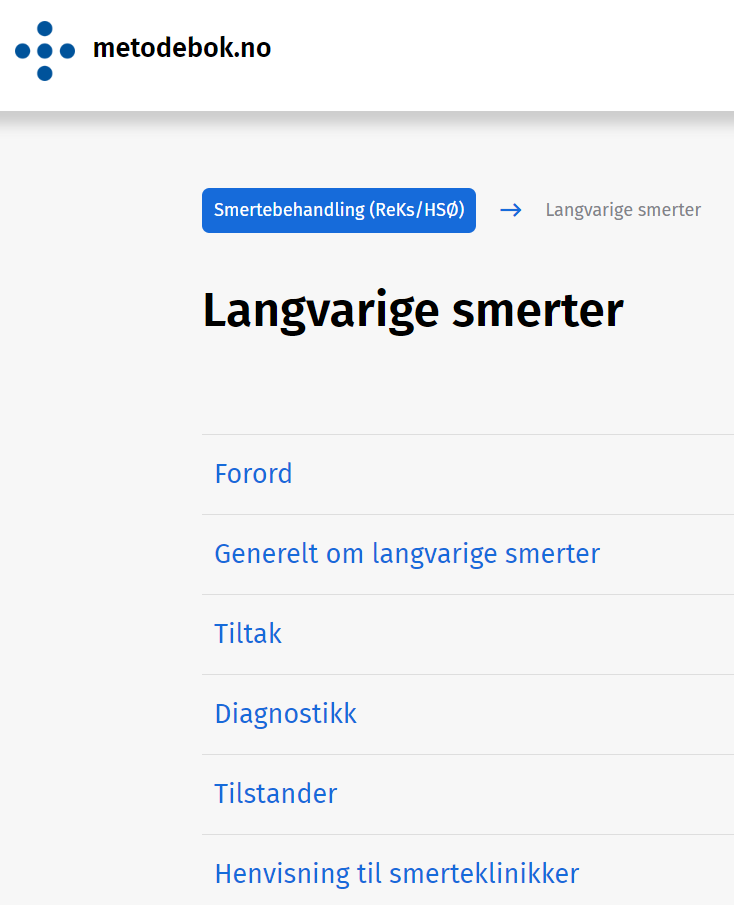 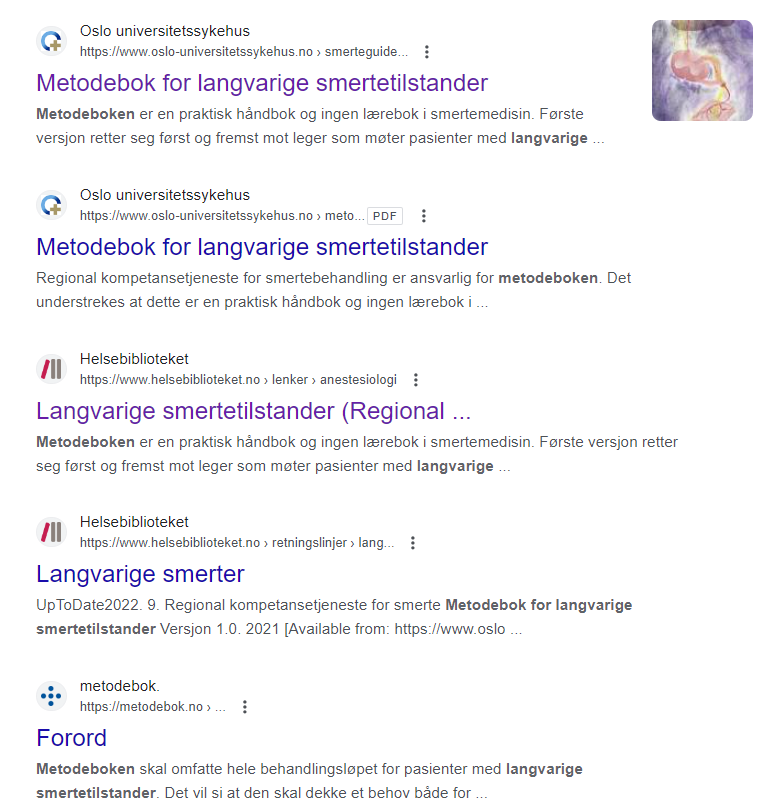 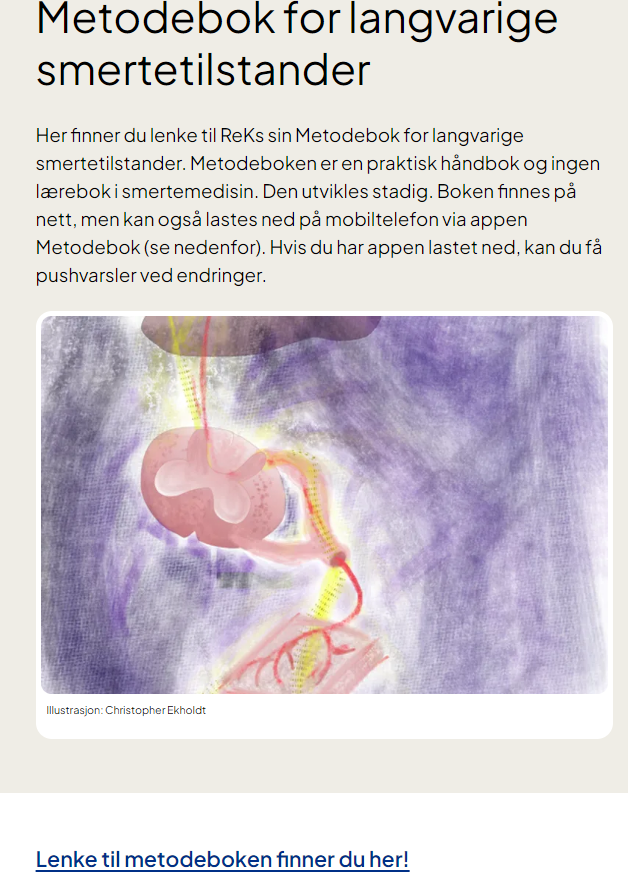 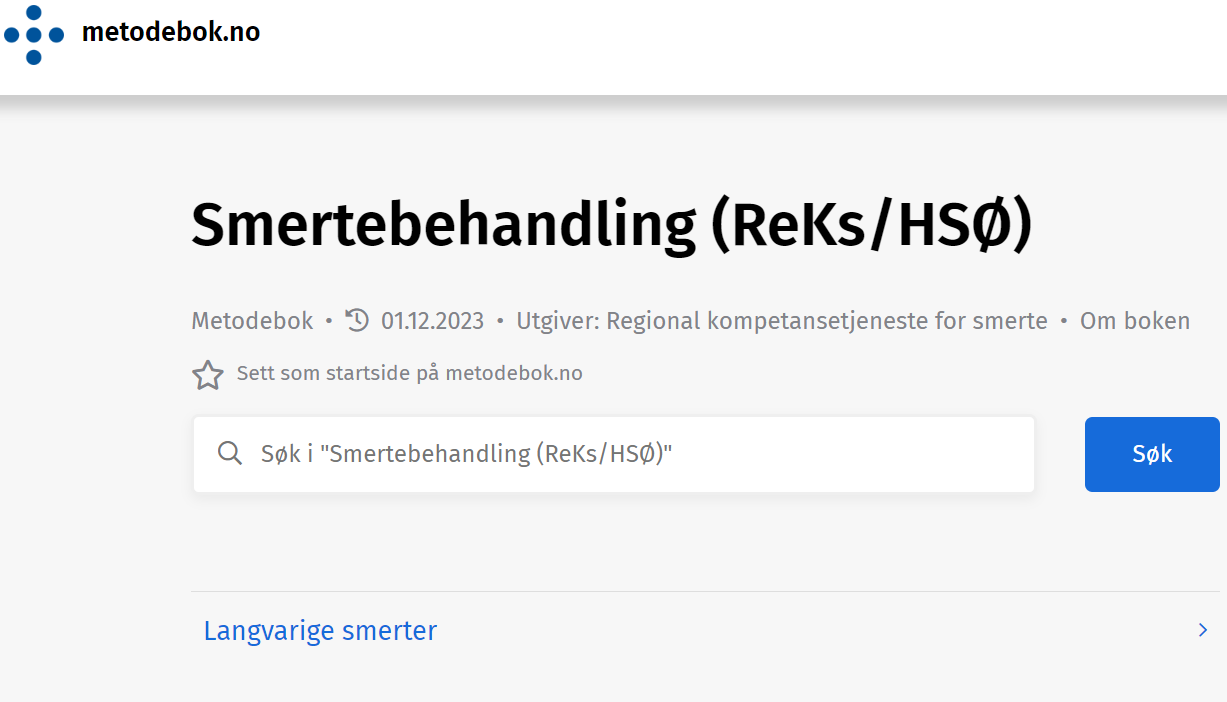 Sett som favoritt!
Metodeboken som app
Installer Metodebok fraAppstore/Google play
Scroll ned til 
Fagområde ANNET
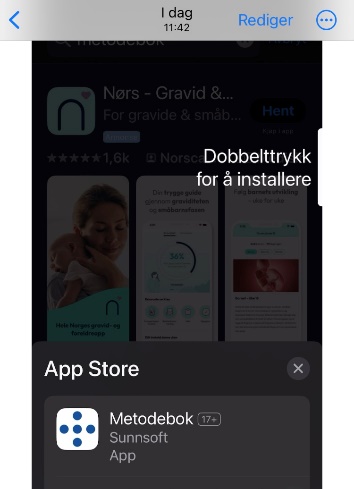 Scroll ned til 
Smertebehandling
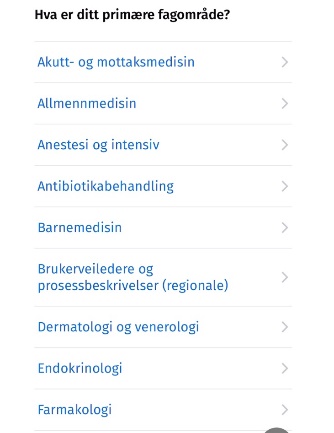 Metodeboken er klar til bruk!
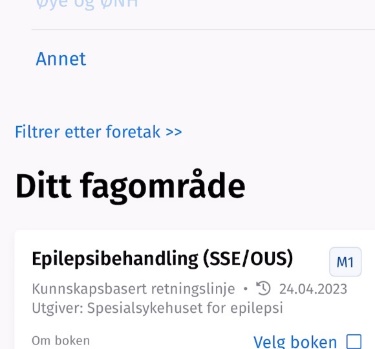 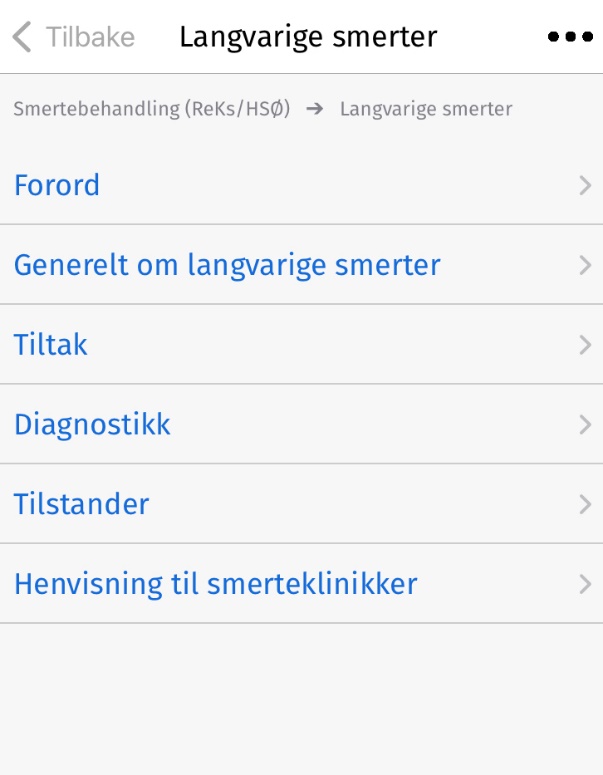 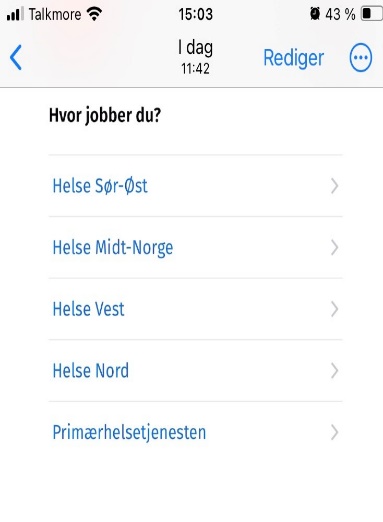 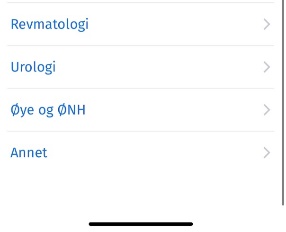 Åpne appenVelg Helse Sør-Øst
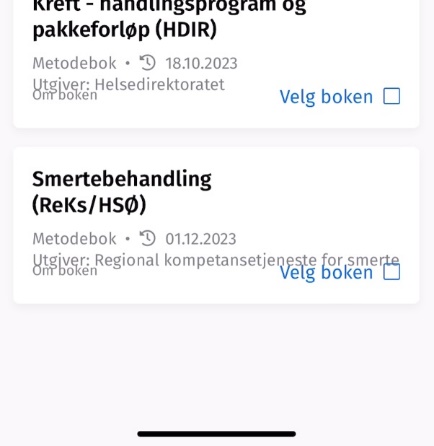 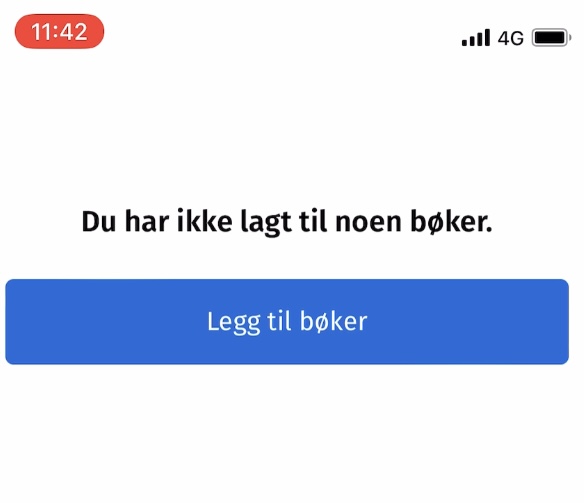 Du skal nå legge 
til boken i appen